Miten tieto sidotaan päätöksentekoon?
Kulttuurinmuutos ja sitä tukevat työkalut tieteen ja politiikan rajapinnassa
Jouni Tuomisto, Terveydensuojeluosasto
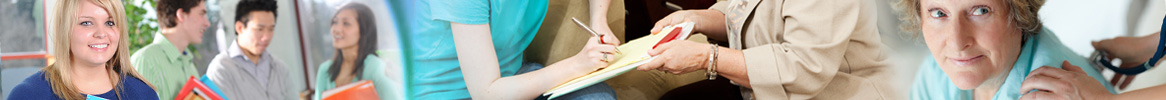 10.10.2016
Miten tieto sidotaan päätöksentekoon? / Jouni Tuomisto
1
Totuus: ketä kiinnostaa?
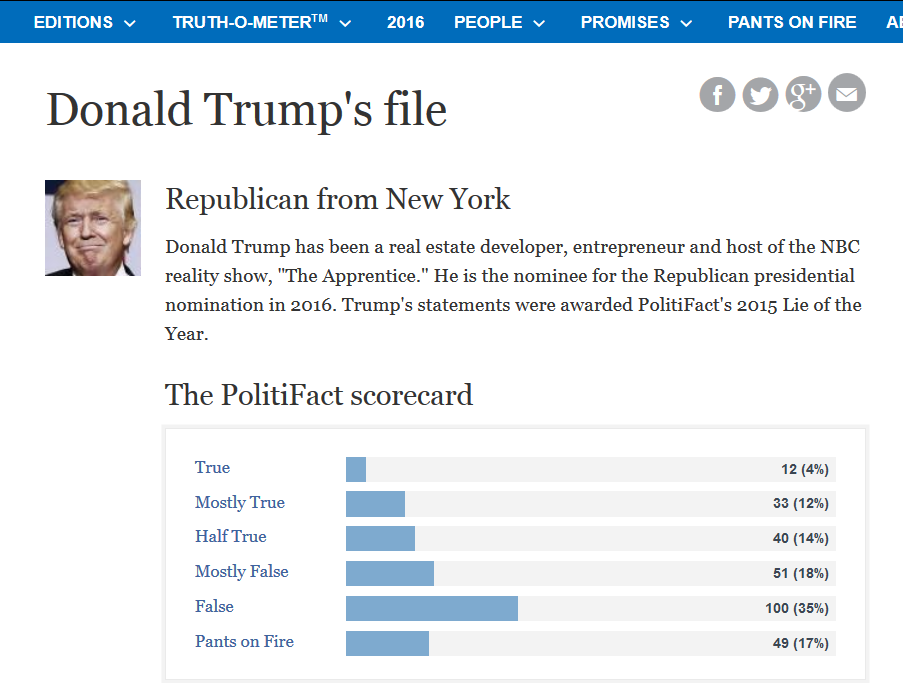 10.10.2016
http://fi.opasnet.org/fi/Tiedosto:Miten_tieto_sidotaan_päätöksentekoon.pptx
2
…sen pahempi tosiasioille
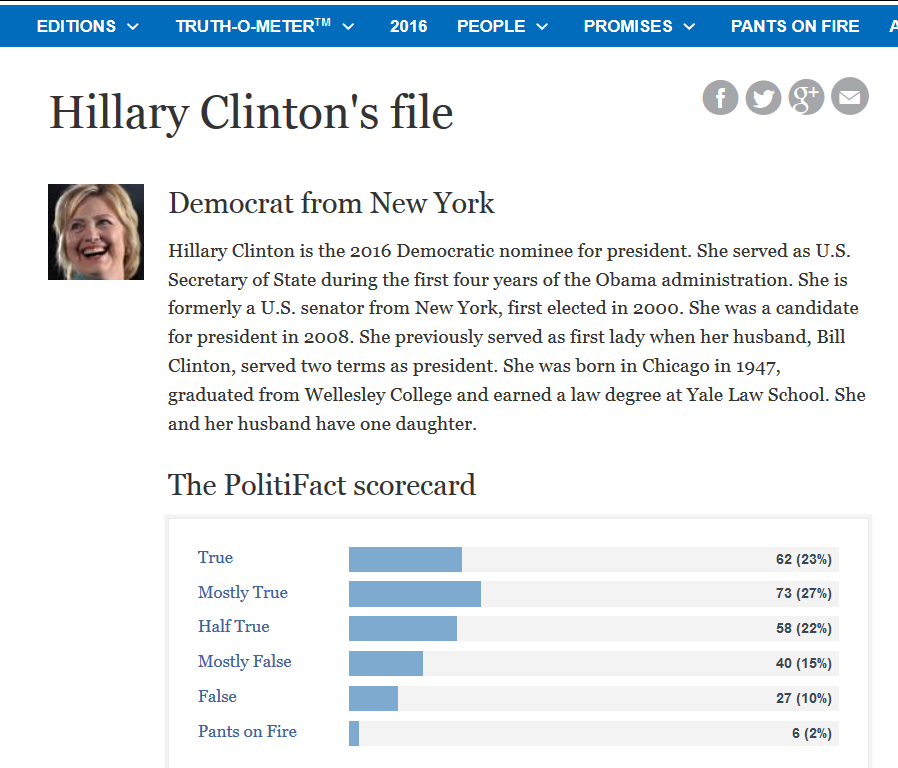 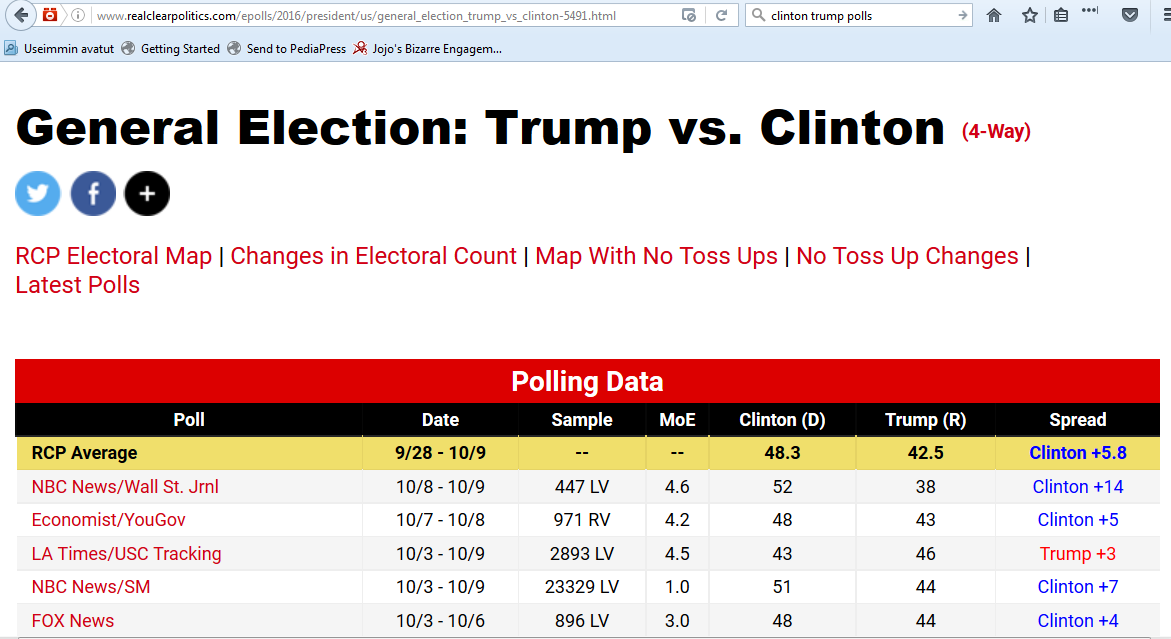 11.10.2016
Esityksen nimi / Tekijä
3
Stubbgate
https://twitter.com/elnygren/status/671668029802065921
11.10.2016
Esityksen nimi / Tekijä
4
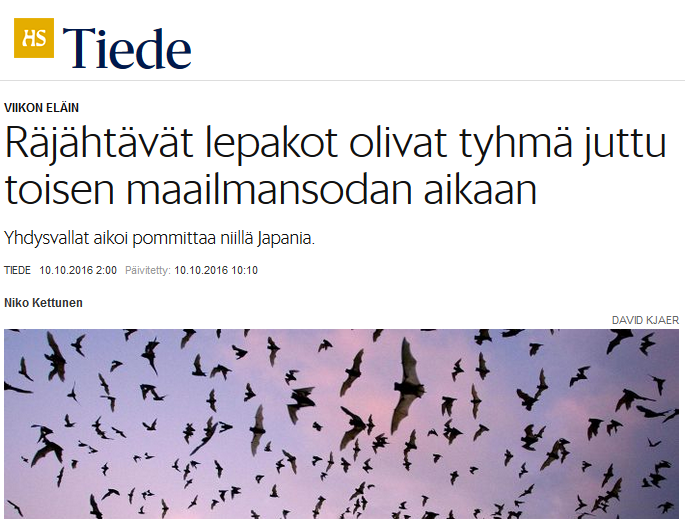 Lepakot räjähtelevät
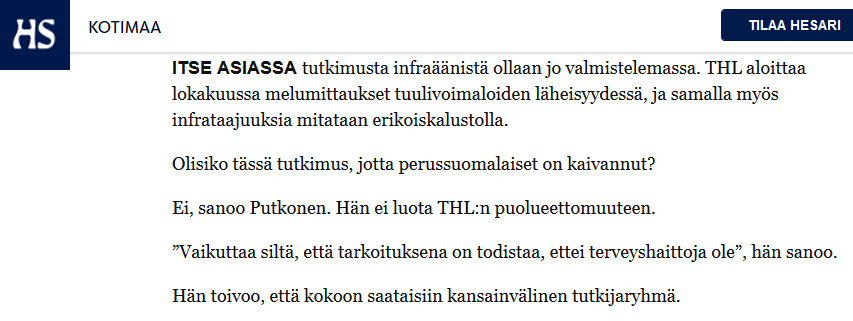 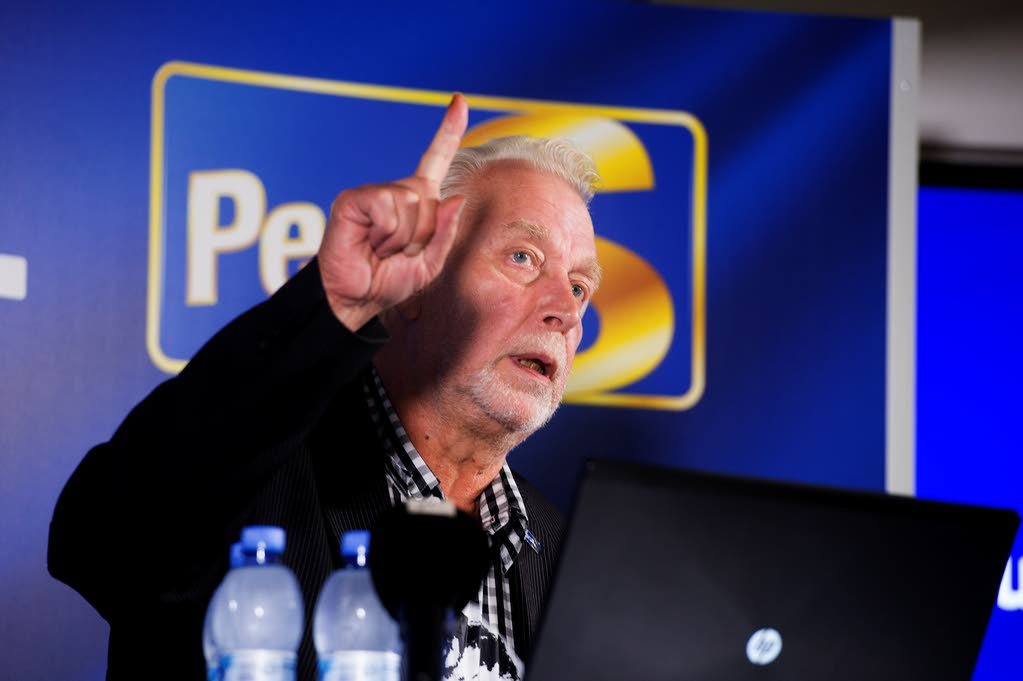 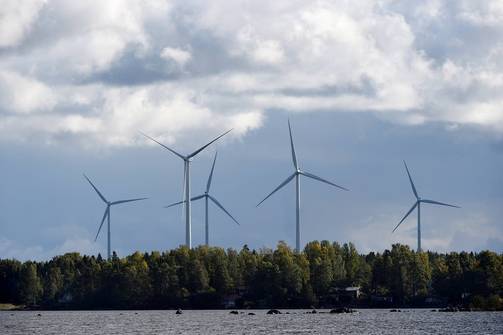 11.10.2016
Esityksen nimi / Tekijä
5
[Speaker Notes: http://www.iltalehti.fi/uutiset/2016100522418945_uu.shtml
https://www.hs.fi/tiede/a1475817518727
http://www.hs.fi/kotimaa/a1475729138903]
”Kaikki valehtelevat joka tapauksessa”
Malesialaiskoneen pudotus
Syntyy kulttuuri, joka on immuuni faktoille
11.10.2016
Esityksen nimi / Tekijä
6
Miten kansanedustajat hyödyntävät tietoa?
10.10.2016
Esityksen nimi / Tekijä
7
[Speaker Notes: Henrik Jussila on puolestaan tarkastellut "Päätöksenteon tukena vai hyllyssä pölyttymässä?" [6] raportissaan kansanedustajien näkökulmasta tutkimustiedon käyttöön liittyviä kysymyksiä ja kerännyt seuraavia vastauksia]
Tiedon käyttö päätöksenteon eri vaiheissa eduskunnassa
Tutkimus nostaa sosiaalisia kysymyksiä keskusteluun. 
Kysymys politisoituu, ja puolueet ja etujärjestöt muodostavat siitä kantansa. 
Eduskunta alkaa päästä yhteisymmärrykseen asiasta, ja hallitus tuottaa lakiesityksen päätettäväksi. Valiokunnissa alkaa tietointensiivisin vaihe, kun asiaan perehdytään. 
Varsinainen päätöksenteko on yleensä äänestys, jossa poliittiset näkökulmat ohittavat täysin tutkimustiedon. 
Tehdyn päätöksen puolustelu (hallitus) tai haukkuminen (oppositio) valikoidun tutkimustiedon perusteella.
10.10.2016
Esityksen nimi / Tekijä
8
[Speaker Notes: Turja 2012]
Nykytila tutkimustiedon käytössä
Tutkimustietoa käytetään näkemysten muodostamiseen mutta ei enää niiden tarkistamiseen.
Päätöksenteossa omia näkemyksiä puoltavaa tietoa kuunnellaan mielellään.
Kansanedustajien saama tutkimustieto välittyy median, somen ja henkilökontaktien kautta.
Päätöksentekohetkellä poliittiset tekijät ohittavat tutkimustiedon.
Kulttuurit ja sidosryhmät ovat kovin erilaisia sen suhteen, kuinka paljon tutkimustiedon vastaisia väitteitä sallitaan.
11.10.2016
Esityksen nimi / Tekijä
9
Ihanne: päätöksenteko perustuu tutkittuun tietoon
Tieto on saatavissa oikea-aikaisesti.
Lukija tietää mitä voi uskoa ja mitä ei.
Tieto auttaa ymmärtämään monimutkaisia päätöstilanteita.
Tiedosta selviää, onko jokin päätös erityisen huono tai vaarallinen.
Tiedon tuottamiseen voi jokainen osallistua ja saada vastauksia omiin kysymyksiinsä.
Päätösjärjestelmä suosii tiedonkäyttöä ja harkintaa.
Tutkimusjärjestelmä suosii tiedon jakamista yhteiskuntaan.
11.10.2016
Esityksen nimi / Tekijä
10
Tutkimustiedolla voisi olla suuri merkitys päätöksenteossa…
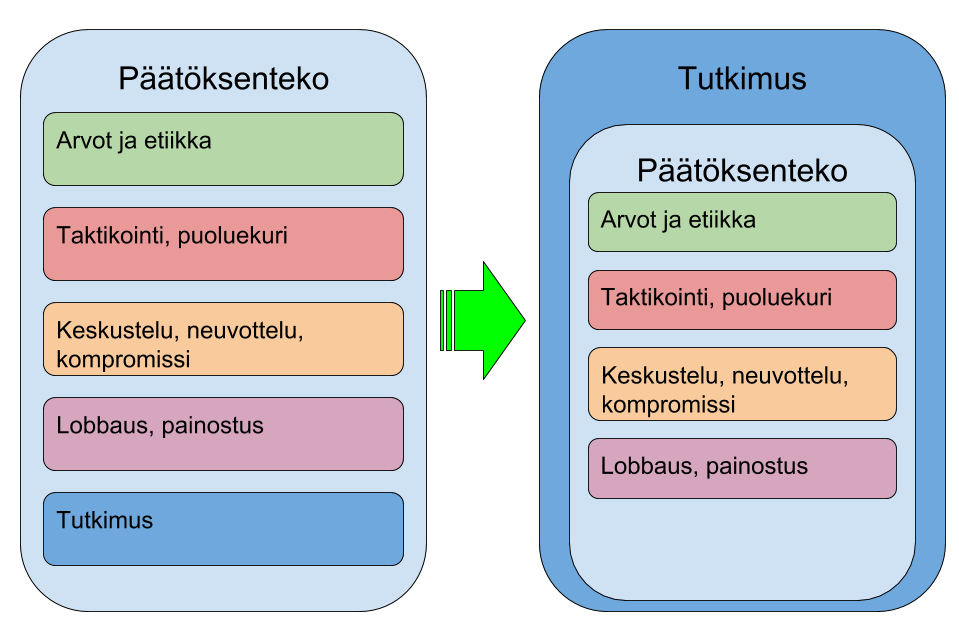 10.10.2016
Esityksen nimi / Tekijä
11
…mutta se vaatii uutta asennoitumista
Tutkimus on muutakin kuin hankerahoituksella tehtyä pitkäjänteistä työtä.
Olennaista on tieteen menetelmien soveltaminen: erityisesti avoimuus ja kritiikki.
Kuka tahansa saa osallistua kunhan noudattaa sääntöjä.
Keskeneräisyyden ja epävarmuuden sietäminen.
Uudenlaiset, avoimet verkkotyötilat ja  yhteistyö.
Data, tieto ja hankkeet muuttuvat avoimiksi ja yhteisomistukseen.
11.10.2016
Esityksen nimi / Tekijä
12
Onnistunut joukkoistaminen
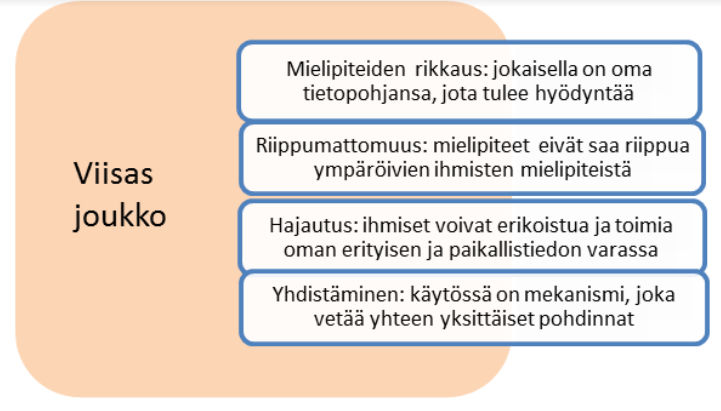 10.10.2016
Esityksen nimi / Tekijä
13
Nöyrä analyysi (Humble analysis, Andrews 2002)
Kiistan osapuolet tuovat omat tietonsa yhteiseen pooliin, ja tietopohjaa rakennetaan yhdessä 
Osapuolet määrittelevät ulkopuolisten asiantuntijoiden tehtävänannon sekä asiantuntijoiden joukon, joka tarvitaan ratkaisemaan yhteinen ongelma
Sekä faktat että arvot ovat mukana keskustelussa, ja ne pyritään tunnistamaan tarkkaan 
Tietoa käsitellään kirjallisten lähteiden ohella kasvokkain dialogissa, johon osallistuvat asiantuntijat, päätöksentekijät ja muut osalliset
Prosessissa kiinnitetään erityistä huomiota asiantuntija- ja tutkimustiedon "kääntämiseen" helposti omaksuttavaan muotoon
Prosessi tähtää yhteiseen ymmärrykseen. Samalla kartoitetaan tutkimuksen / tieteellisen tiedon vakiintuneita yhteisymmärryksen alueita, erimielisyyksiä ja epävarmuuksia 
Prosessia kätilöi ammattimainen fasilitaattori
10.10.2016
Esityksen nimi / Tekijä
14
[Speaker Notes: Andrews [13]]
Tietojen ja arvojen kuvaaminen
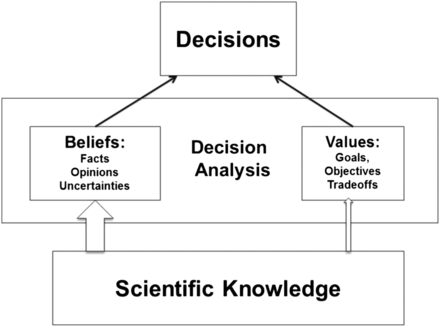 10.10.2016
Esityksen nimi / Tekijä
15
Fasilitoitu mallitus
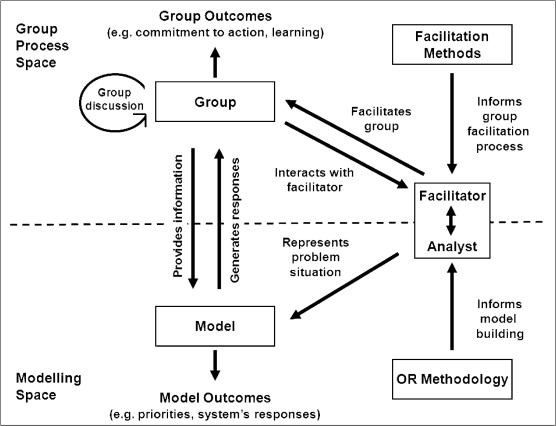 10.10.2016
Esityksen nimi / Tekijä
16
Uuden tietotyön hyödyllisiä käsitteitä
Jaettu ymmärrys:
Kirjallinen kuvaus siitä, mitä asioita, arvoja ja näkemyksiä tiettyyn asiaan liittyy, ja mistä ollaan yksimielisiä ja mistä erimielisiä ja miksi.
Tietokide:
Jatkuvasti netissä päivittyvä, avoimesti joukkoistamalla työstetty vastus täsmälliseen tutkimuskysymykseen. Tietokide sisältää myös kaiken sen datan, analyysin ja pohdinnan, joka tarvitaan vakuuttamaan kriittinen rationaalinen lukija vastauksen hyvyydestä.
Kohteellisuus:
Tiettyyn asiaan liittyvä paras tieto löytyy aina samasta paikasta (kohteesta) netistä.
11.10.2016
Esityksen nimi / Tekijä
17
Wikipedia ja tieto päätöksenteossa
Plussat
Miinukset
Nopea ja tehokas yhteiskirjoitus
Kukaan ei yksin hallitse sisältöä
Perustuu vakiintuneeseen tietoon
Aiheenmukainen rakenne: kaikki tietävät mistä tieto löytyy.
Uuden tiedon tuottaminen kielletty.
Mielipiteet kielletty (NPOV)
Aiheet rajattu tietosanakirjamaisiin.
11.10.2016
Esityksen nimi / Tekijä
18
Mikä on THL:n kontribuutio tiedon avaamiseen?
Tautitaakka on yksi hyvä tapa vetää yhteen monimutkaista terveystietoa.
THL:n rekistereissä on hyödyntämätöntä potentiaalia tautitaakan laskemiseen.
Se vastaa tarpeeseen päätöksenteon tukemisesta.
Meidän on rakennettava infra ja käytännöt vastaamaan tulevia haasteita.
2015-11-26
Hänninen, O: Ilmansuojeluyhdistyksen syysseminaari
19
Miten tapahtuu kulttuurinmuutos?
Tutkimustieto on nyt vain osa päättäjien tietopohjaa.
Sen sijaan on otettava koko päätösprosessi tutkimukselliseen tarkasteluun, jotta siihen voidaan soveltaa tieteen menetelmiä kuten kritiikkiä.
On vaadittava päättäjiltä tiedon käyttöä.
On tarjottava tietoa, joka on täsmäjäsennetty poliittiseen tarpeeseen.
On imaistava poliittinen keskustelu tieteellisten periaatteiden piiriin.
Tutkimustiedon pitäisi löytyä jostain yhdestä paikasta kuten Wikipediasta löytyy asioita.
10.10.2016
Esityksen nimi / Tekijä
20
Tietokide: silakansyönnin DALYt ikäryhmittäin ja sukupuolittain
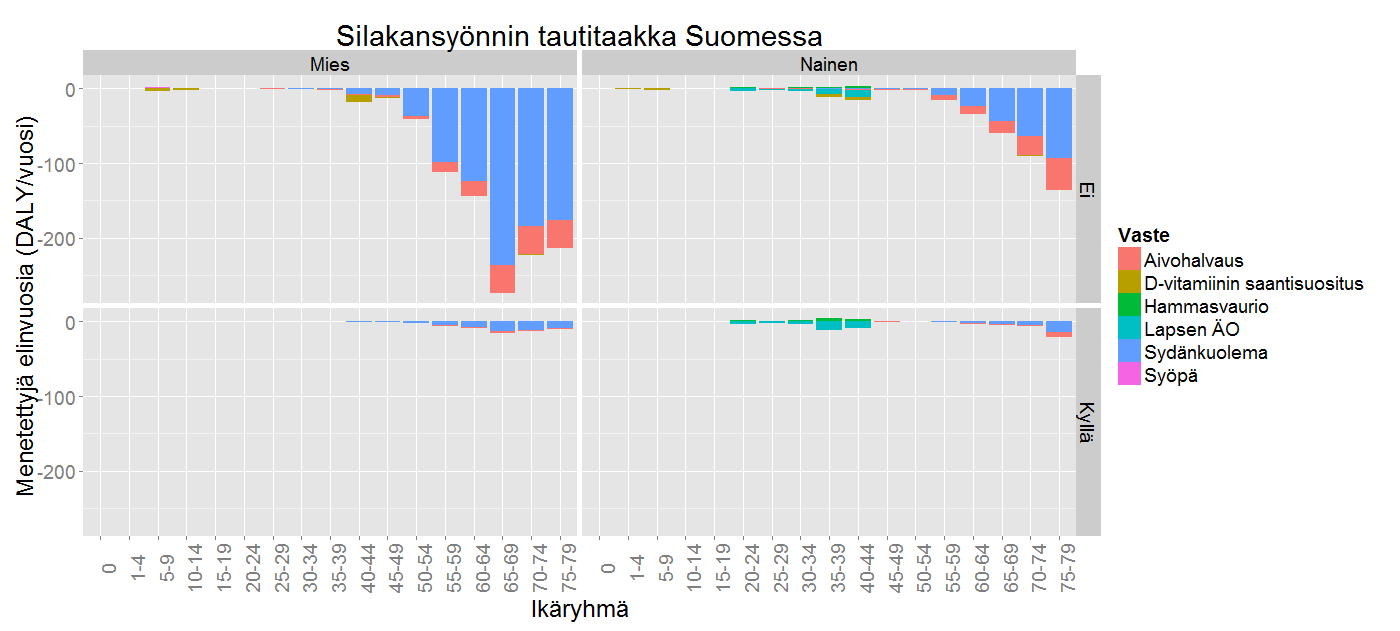 http://fi.opasnet.org/fi/Silakka
21
[Speaker Notes: http://fi.opasnet.org/fi/Tiedosto:Silakansy%C3%B6nnin_DALYt_ik%C3%A4ryhmitt%C3%A4in_ja_sukupuolittain.png]
Avoimen mallin rajapinta
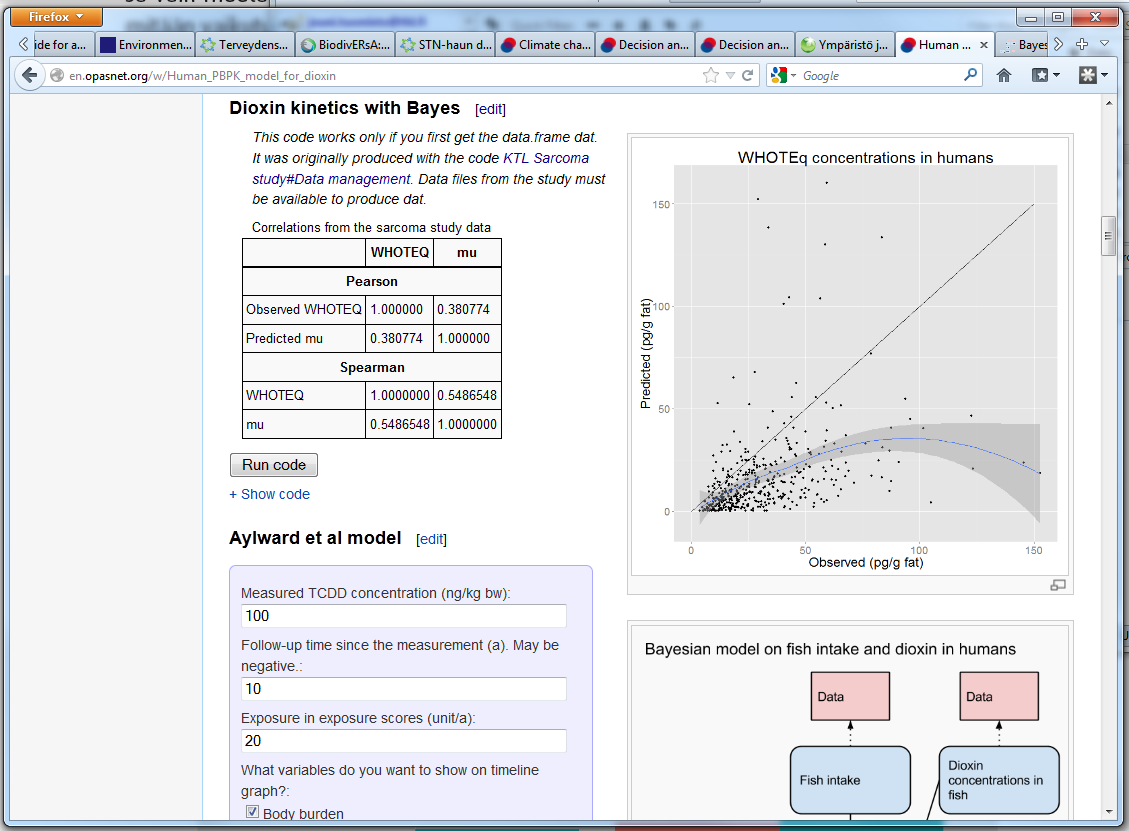 http://fi.opasnet.org/fi/Silakka
22
[Speaker Notes: http://en.opasnet.org/w/Human_PBPK_model_for_dioxin]
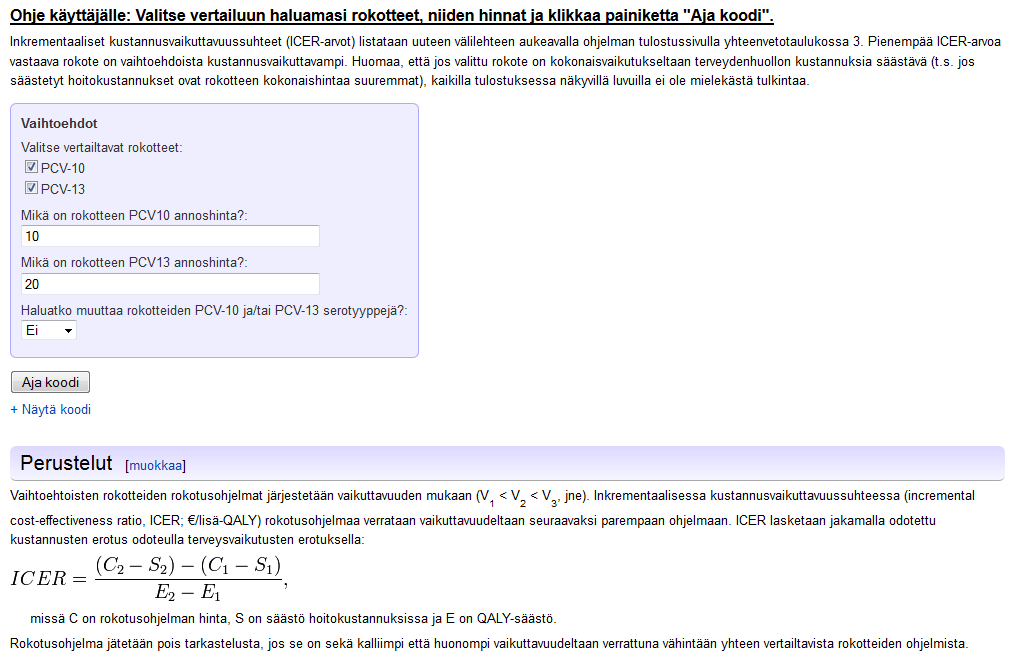 Pneumokokkirokotteen hankinta
Pneumokokkirokotteen hankinta kansalliseen rokotusohjelmaan 2014
http://fi.opasnet.org/fi/Taloudellinen_arviointi
2015-11-26
Hänninen, O: Ilmansuojeluyhdistyksen syysseminaari
23
Yhtäköyttä-hanke
1.9.2015 - 31.12.2016 www.yhtakoytta.fi 
THL, Open Knowledge Finland, Oxford Research
Motto:  Miten tieto sidotaan päätöksentekoon?
Yhteiset tietokäytännöt tutkimuksessa ja päätöksenteossa.
Työkaluja ja käytäntöjä edistämään avointa tiedon hyödyntämistä.
Kirjallisuuskatsaus, tarvekartoitus, kokeilut
Tuottaa suosituksia:
VN-TEAS-toiminnan kehittämiseen
Valtioneuvoston päätösvalmistelun kehittämiseen.
10.10.2016
Esityksen nimi / Tekijä
24
Yhtäköyttä-periaatteet
11.10.2016
Esityksen nimi / Tekijä
25
Yhtäköyttä-seminaari 15.11.
Yhtäköyttä-hankkeen päätelmiä ja keskustelua
Aika: 15.11.2016 klo 9-12
Paikka: Balderin Sali, Aleksanterinkatu, Helsinki
Lisätietoja: www.yhtakoytta.fi
10.10.2016
Esityksen nimi / Tekijä
26
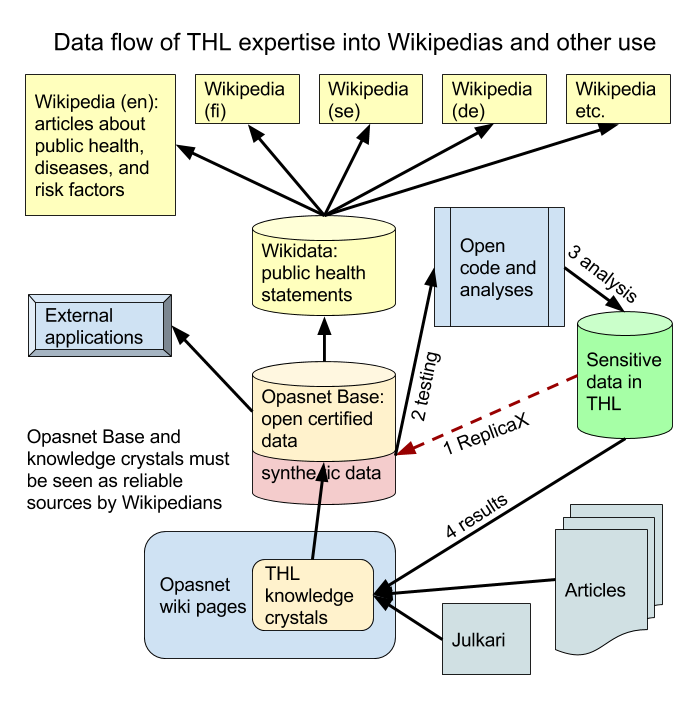 Tietovirta suljetuista järjestelmistä
2015-11-26
Hänninen, O: Ilmansuojeluyhdistyksen syysseminaari
27
Wikidata alustaksi THL:n tuottamalle tautitaakkatiedolle (ja muullekin)
Tautitaakka-arviot eri taudeille.
Tautitaakka-arviot eri riskitekijöille.
Data linkataan Wikipedia-artikkelien tietoruutuihin – päivittyvät automaattisesti.
Aloitetaan IHME-instituutin tautitaakkaestimaateista, koska ne ovat valmiina ja luotettavan tahon julkaisemia.
Kehitetään THL:n kapasiteettia ja luotettavuutta avoimen datan tuottajana.
https://upload.wikimedia.org/wikipedia/commons/0/00/Wikipeda_Day_15_%282016%29_NYC_Wikidata.pdf
2015-11-26
Hänninen, O: Ilmansuojeluyhdistyksen syysseminaari
28
Päätelmät
Päätöksenteossa sekä tutkimustiedon kaipuu että hyljeksintä voimistuvat.
Tutkijoiden on vastattava tähän huutoon ennen kuin rahat, arvostus tai jaksaminen loppuvat.
Avoimuus, yhteistyö ja uudet työskentelytavat ovat ratkaisu.
11.10.2016
Esityksen nimi / Tekijä
29